RECRUITING 101Navigating College Recruiting – NCAA Swimming
Sarah DunleavyFormer Director of Recruiting @ Cal, Kentucky and Pitt
MAIN POINTS
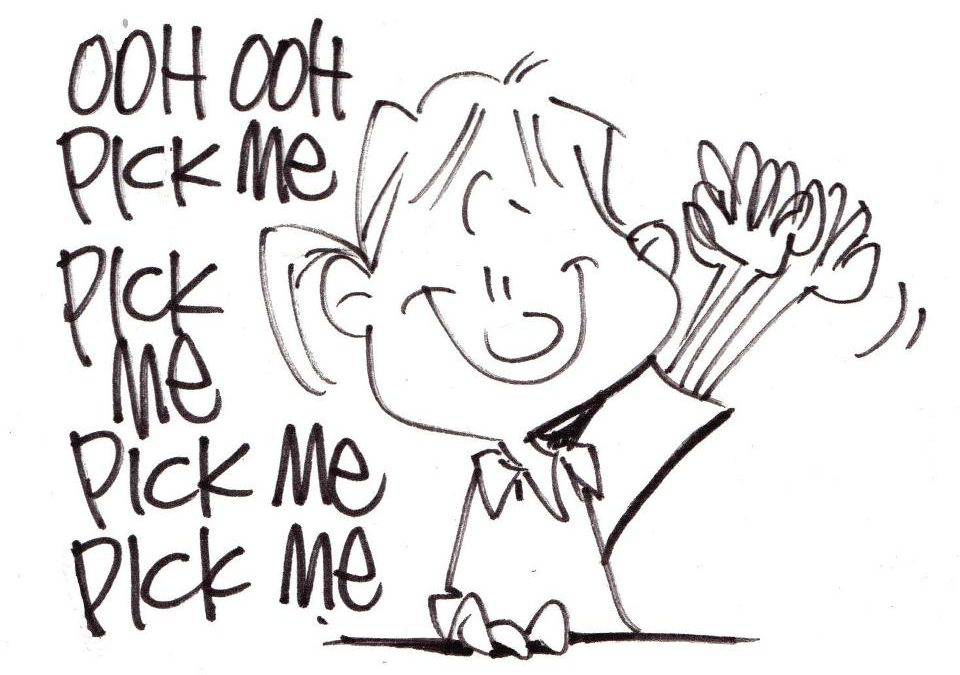 How do I become recruited?
Importance of Recruiting
Recruiting Rules 
Be your best advocate
Unofficial vs Official Visits
Scholarship
Learn & navigate the ”game”
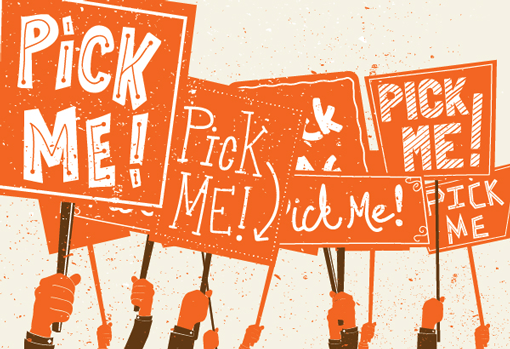 How do I become recruited?
Myths
Options 
Men/Women 
Division Level
Commitment Level 
Communication  - KEY!! 
Advocating
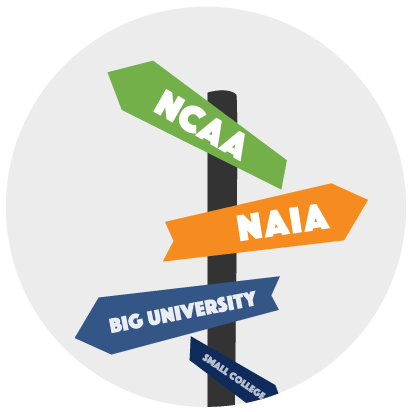 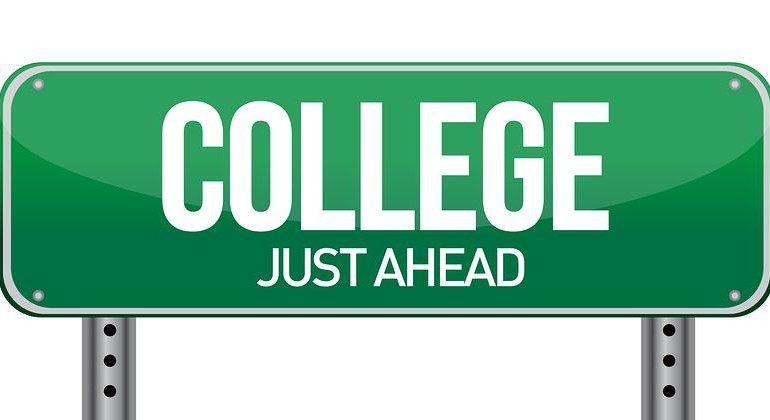 Importance of Recruiting (For the Swimmer)
Learn about key factors 
Coaches
Campuses
Academic programs
Athletic programs
Training, facilities, academic support
Campus life
Dorms, Student Union, Social Life etc. 
Explore location
Moving away for first time. Where do you want to be?
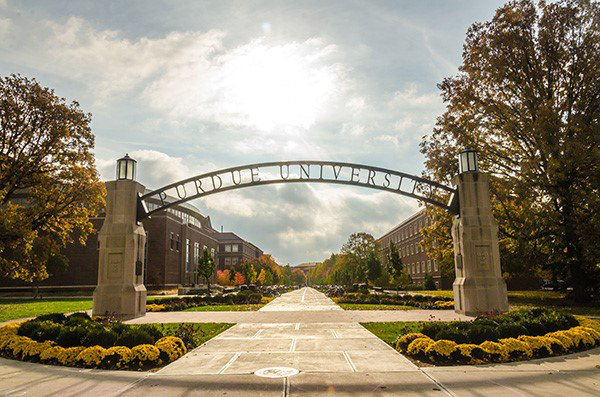 Importance of Recruiting (For the Coach)
Recruiting is #1 priority of college swimming at Power 5 Level 
Each individual effects culture 
Regardless of level, it is a business (Investment)
Women 14 scholarships fully funded/Men 9.9 scholarships fully funded  
Single gender carry 25 – 35 swimmers 
Men’s programs more complicated (Title IX)
Just one or two off years can make or break a program (UGA)
Branding/Marketing
NCAA Rules and Regulations 
2019 – Host of changes 
Important Dates
June 15th after Soph. year coaches can call and text
Verbal offers allowed 
August 1st after Soph. year you may attend an official visit 
August 1st after Junior year you may receive a written offer
Prior to June 15th of Soph. year ZERO contact 
Important Items 
NCAA Eligibility Center 
Transcripts
Test Scores
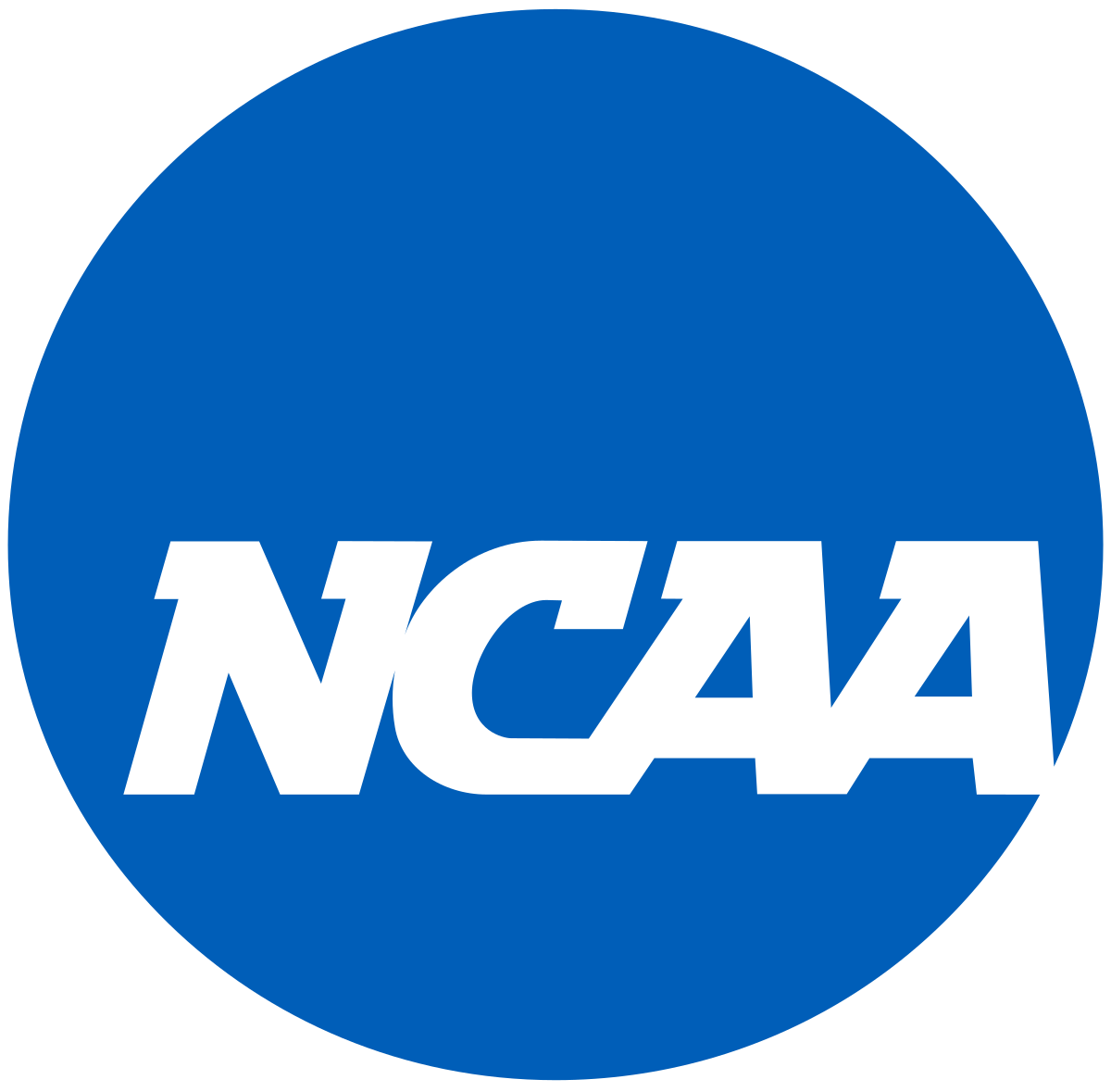 Recruiting Rules
Be your BEST advocate!
E-mails (Start sending around April after So. Year)
Brag about yourself
Give information, but keep it to the point
Coaches receive 100’s of inquiries 
If it is a school you are toward the bottom of roster times, send video
Touch on lifting or lack of
College coaches want to hear that you are a dryland based program & there is more in the tank.
Not doing heavy lifting in high school is NOT a disadvantage
Be versatile 
If only one or two of your times stand out, discuss training all strokes, working on dropping time in 3rd event. 
THREE events are key when trying to get aid.
Be independent
Discuss ways you have ownership in swimming. College coaches do not want to hand hold.
Advocating Continued
Be Proactive
Send colleges your transcripts/ID number/scores before they ask
If coaches ask you for something like above, do it ASAP. Goes a long way! 
Don’t be too pushy
Give coaches at least a week or two to respond
Depending on time of year it may take them longer than others 
If e-mailing for a second time, be polite – don’t start with I tired to e-mail you two weeks ago..
When  you are one of 30+ recruits the smallest things matter!! 
Do not give up! Take feedback
You may not always get the answer you want and that is ok. Move on OR ask what you need to do in order to have a shot. Better to get honest answer early, then get hopes up and be dragged along. Always leave great impression. You never know what schools assistant may end up at etc.
Official vs. Unofficial Visit
Official Visits
An institution may pay for a student-athlete’s flight, hotel, food and entertainment during a 48 hour on campus visit. Each student-athlete is permitted 5 official visits total. 
Must turn in transcripts and NCAA ID number and be pre-approved by University’s compliance office.
When offered an official visit it is more likely a school could offer aid of some type and usually a sign you will at least have a spot on the team, if you decide to attend. 
Many schools will fly in athletes the night prior to visit and put them up in a hotel. 
48 hours begins the following morning – often one night in dorms, one night off campus.
Seems many schools are shifting to putting their recruits in a hotel due to younger official visitors. 
Official visit is to give little taste of living on a college campus, and allows time away from pool with team.
Schools are to have strict policies on drinking while hosting recruits. I would say 75% do a great job. Understand the risk is out there that your son or daughter may be offered to go to a party and be around alcohol. 
Typically the right time to ask about what type of financial aid offer you may be eligible for
Official vs. Unofficial Visit cont.
Official Visits and Parents
Every school is different. Some encourage parents to come, will include them in everything, pay for hotels & meals.
Some schools will pay for hotel and ask you do own thing outside of one or two meetings or a meal. (common)
Or just ask you do own thing
Some will not want parents to attend at all – encouraging student-athlete to be independent 
BIG decision. Often times parents are paying some or all of the college bills, so do not shy away from attending!
Ask questions your son or daughter may not – to coaches and team members.
Official Visit entertainment 
Usually includes going on field before football game, watching game - pizza or ice cream after
If no game - bowling, cookouts, visiting nearby city (if applicable – must be in 30 mile radius) etc.
Official vs Unofficial Visit
Unofficial Visits
Depending on the school there will be two types of unofficial visits
Relaxed
Meet with coach, watch workout, maybe given a campus tour
More of an official – unofficial visit 
Structered day with itinerary, go to game, or dinner with coach and team. 
Main difference is that the institution cannot pay any expenses 
Unofficial visits are not as relevant with new recruiting rules.
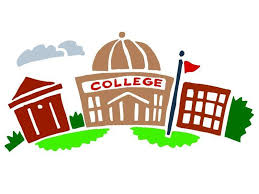 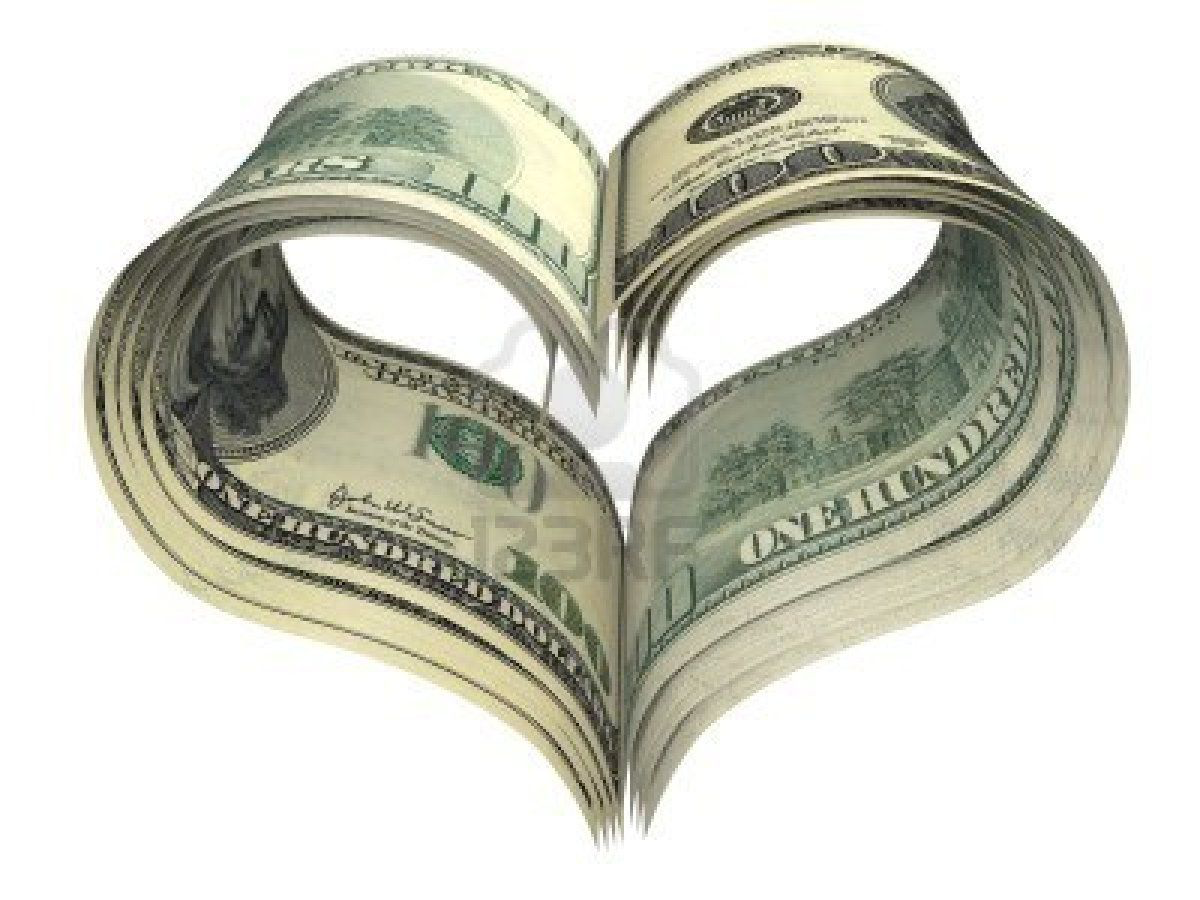 Scholarship
NEWSFLASH!!!
Most swimmers receive minimum to zero scholarship dollars depending where you look
In 7 years at 4 schools, I offered less than 15 full rides in total (people who accepted or not)
Of those offers there were 5 total that accepted
On average each team I worked on had 2 to 4 people total on full rides (women) and 1-3 men 
EXTREMELY difficult to receive a full ride 
If you need a large scholarship, make sure you are at top of roster in terms of times.
Do your research
Can you combine athletic and academic aid? 
What is the availability of academic aid? 
Can my scholarship be reduced? 
What are the chances of an increase? (Get in writing)
The Recruiting Game
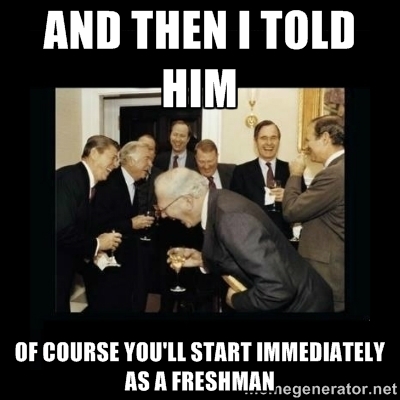 (Most) Coaches are Salesmen – In particular Power 5
Low morality 
Dishonesty 
Manipulation
Deadlines
Negative recruiting
Top 25 schools 
Trying to remain in top 10-15 or move into top 10-15
Want to ”beat out” other schools to get best recruits 
This is where deadlines and pushiness come from 
Main reason I got out of coaching
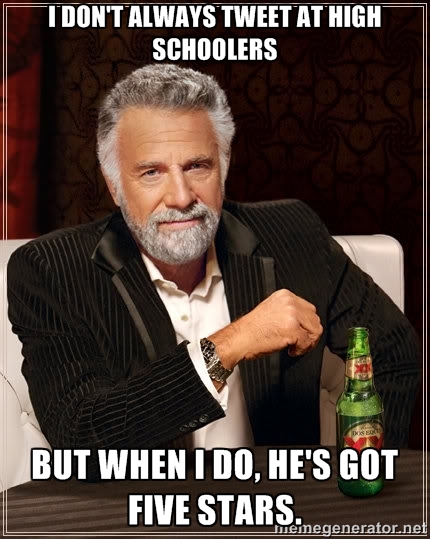 Learn and Navigate the “Game”
YOU drive the process 
Do not allow a school to push you (in particular if heavily recruited) 
There are times you may need to make a quick decision – know what is real, and not. 
You DO NOT need to decide in the fall of Junior Year
Unless you have a dream school you know you want to attend and get an offer
There will be options past the fall of Junior year 
Parent’s beware 
A lot of schools will set up calls with you (which is great!) 
Realize some of them are trying to recruit you and club coaches as much as athletes 
You SHOULD be involved – try not to let your involvement overshadow what your son/daughter is experiencing
Ask these questions!
Who will be coaching me? Can I talk to them on the phone? 
A lot of times the person who is recruiting your son or daughter will not coach them.
On combined team this is especially important (5 coaches) 
In combined program, it is highly possible your son or daughter will never train with head coach 
What do I need to do to get put on scholarship or get an increase in scholarship?
If a coach does not give you offer, or offers less than you thought - they often will say that you will have opportunities to get scholarship or more scholarship in the future. 
Ask what that looks like!! Time standards, qualifying standards etc. 
This locks them into what they tell you, rather than going back on it if it happens
If they do not want to give this to you in writing, it shows that they do not want to necessarily keep their word
Is COA included in my scholarship?
Cost of Attendance
Understand the “Coaching World”
Coaches spend A LOT of time recruiting you
You will not get the same attention when you arrive on campus as an athlete!
Head coaches leave 
Retire, take better job, location, etc. 
Even coaches who have been at a school a long time
Purdue/Cal examples 
Assistants leave more
Better pay, better job, location etc.
Personally – 4 jobs in 7 years due to these factors 
Indiana/Pitt examples 
Over 300 coaching changes in NCAA swimming THIS YEAR

DO NOT CHOOSE A SCHOOL BASED OFF A COACH
The Often Unknown
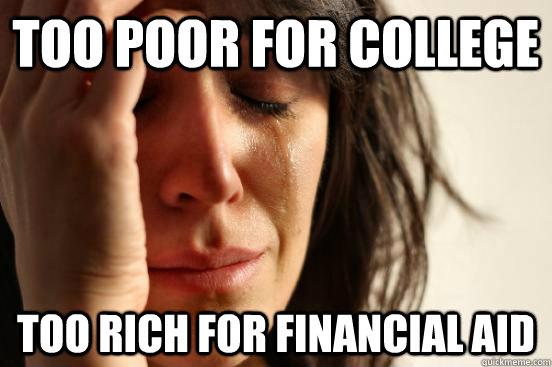 Staying/Training over the summer
Cost 
Amount of time for holidays 
Flights $$ - how close to airport 
Cost of housing off-campus
Financial Aid 
Recruiting weekends (When on the team)
Despite the sometimes complexity of college recruiting – it is an HONOR! 
This should be a very exciting time for a family 
In discussing the negatives of recruiting, realize there are positives
Not all coaches are bad! Even the pushy ones are not necessarily bad people. 
At the end of the day, both parties want what is best for kid and for program
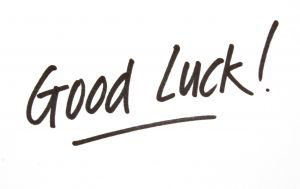 Final Points